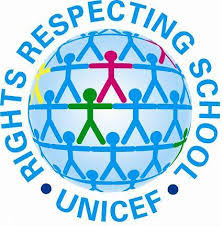 food
clothed
clean water
What does every child have the right to?
shelter
Anything else?
education
Respect
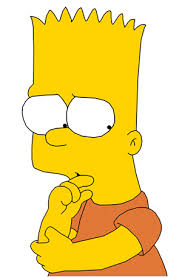 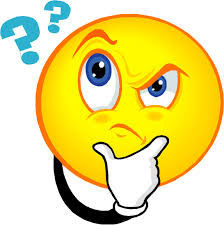 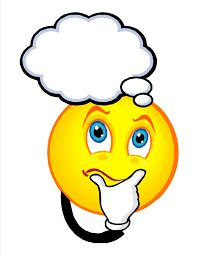 How can we achieve this?
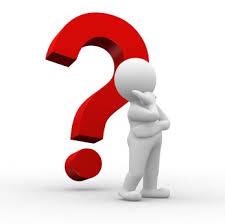 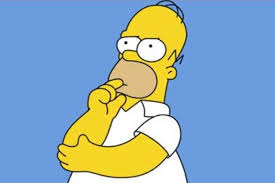 article 28 (right to education)Every child has the right to an education. Primary education must be free and dfferent forms of secondary education must be available to every child. Discipline in schools must respect children’s dignity and their rights. Richer countries must help poorer countries achieve this.
article 14 (freedom of thought,belief and religion)Every child has the right to think and believe what they choose and also to practise their religion, as long as they are not stopping other people from enjoying their rights. Governments must respect the rights and responsibilities of parents to guide their child as they grow up.
article 12 (respect for the viewsof the child)Every child has the right to express their views, feelings and wishes in all matters affecting them, and to have their views considered and taken seriously. This right applies at all times, for example during immigration proceedings, housing decisions or the child’s day-to-day home life.
article 6 (life, survival and development) Every child has the right to life. Governments must do all they can to ensure that children survive and develop to their full potential.
What could you be RESPONSIBLE  for in school, so others will show you RESPECT?
Trying your best
Manners
Looking after our school
Helping others
MANY MORE
SCHOOL PRAYER

I will do all the good I can, 
In all the ways I can,At all the times I can, 
In all the places I can, 
As long as ever I can. 
Amen
Could we improve our school prayer to include RIGHTS, RESPECT and RESPONSIBILITY?
FRIENDS

Helping
Caring
Considering their feelings
ADULTS
Learning Support Assistances
Teachers
Headteacher
Parents
Dinner ladies
People in the office
Caretaker
Cleaners
Mrs Embleton
ACHIEVING OUR POTENTIAL

Taking pride in the presentation of our work
Working hard
Being polite
What could our new prayer include?
LOOKING AFTER OUR SCHOOL

Equipment – pencils, rulers
Litter in the playground
Animals
The Quad
OUTSIDE OF SCHOOL

Children less fortunate than us
The environment